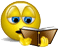 Корни  с  чередованием
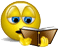 Правописание корней с    чередованием гласных А - О
Запомни! Правила правописания корней с чередованием А – О можно  объединить в две группы:
  - правописание корней зависит от ударения
  - правописание корней зависит от звука, следующего за корнем
От места ударения зависит правописание корней -гар-(-гор-), -зар-(-зор-), -клан-(-клон-)
В корне -гар-(-гор-) под ударением пишется А, без ударения – О;
В корне -зор-(-зар-) под ударением пишется О, без ударения – А;
В корне -клон-(-клан-) под ударением пишется и А, и О, а без ударения – только О
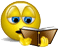 Запомни!
В этих корнях написания
зависят от места
ударения,
но не проверяются им!
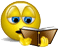 Тренажёр
Летний заг…р, заг…реть на пляже, утренняя з…ря, вечерняя з…рька, полыхает з…рницами, низкий покл…н, первое скл…нение, уг…рный газ, накл…н влево, прикл…нить голову, разг…рается в печи, з…ревой закат, кл…няться при встрече, накл…нение глагола, наг…р на свече
Проверить
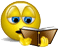 Летний загар, загореть на пляже, утренняя заря, вечерняя зорька, полыхает зарницами, низкий поклон, первое склонение, угарный газ, наклон влево, приклонить голову, разгорается в печи, заревой закат, кланяться при встрече, наклонение глагола, нагар на свече
От звука, следующего за корнем, зависит правописание корней -лаг-(-лож-), -кас-(-кос-)
В корнях -лаг-(-лож-), -кас-(-кос-)
пишется А, если за корнем следует суффикс А. Если этого суффикса нет, то в корне пишется О
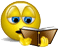 Запомни!
Нет глаголов  с корнем
-лаг-(-лож-)
без приставок.
Неправильно:
ложу книгу на стол!
Тренажёр
Написать изл…жение, прил…жение к учебнику, предл…гать помощь, к…снуться новой темы, прик…саться к стене, разобрать предл…жение, пол…жить на стол, пол…гаться на удачу, легкое прик…сновение, к…сание мяча рукой, имя прил…гательное, высказать предпол…жение
Проверить
Написать изложение, приложение к учебнику, предлагать помощь, коснуться новой темы, прикасаться к стене, разобрать предложение, положить на стол, полагаться на удачу, легкое прикосновение, касание мяча рукой, имя прилагательное, высказать предположение
В корне -раст-(-ращ-,-рос-)пишется А перед ст и щ, а в остальных случаях пишется О
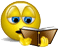 Исключения: росток, отрасль, ростовщик, Ростов, Ростислав
Тренажёр
Выр…щенный в теплице, маленькое р…стение, юный возр…ст, зелёная пор…сль, Р…стов, ср…щение корней, зар…сли малины, Р…стислав, отр…сль промышленности, р…стёт в лесу, старый р…стовщик, мелкий р…сток, выр…щу летом, выр…сшие на грядке
Проверить
Выращенный в теплице, маленькое растение, юный возраст, зелёная поросль, Ростов, сращение корней, заросли малины, Ростислав, отрасль промышленности, растёт в лесу, старый ростовщик, мелкий росток, выращу летом, выросшие на грядке
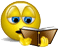 Правописание корней  с чередованием гласных Е - И
В корнях с чередованием Е – И пишется И, если после корня идет суффикс -А-. В остальных случаях пишется Е
-тер-(-тир-),-бер-(-бир-),-дер-(-дир-),
-стел-(-стил-),-мер-(-мир-),
-блест-(-блист-)
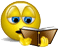 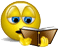 Запомни!
В корнях с чередованием
-а-(-я-) - -им-(-ин-)
пишутся -им-, -ин-,
если после них есть 
суффикс А
Тренажёр
Соб…ру урожай, уб…ри в комнате, зап..рай двери, прот…рай пыль, соб…рать грибы, зат…реть пятно, ум…рающий лебедь,  бл…стать на балу, заст…лить постель, изб…рать командира, нач…нать работу, пож…мать плечами, б…ру в руки, наб…раю в корзину, бл…стеть на солнце
Проверить
Соберу урожай, убери в комнате, запирай двери, протирай пыль, собирать грибы, затереть пятно, умирающий лебедь, блистать на балу, застелить постель, избирать командира, начинать работу, пожимать плечами, беру в руки, набираю в корзину, блестеть на солнце
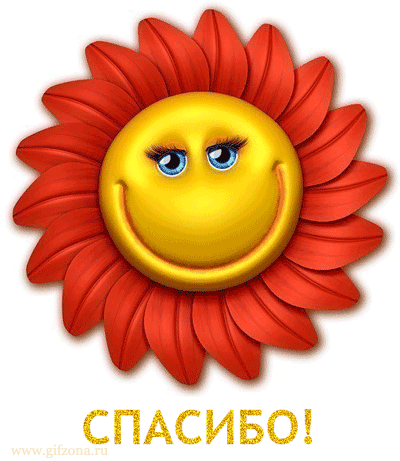 ЗА  РАБОТУ